TALLER DE COMPRENSIÓN 7
¿Comprendo un poema?
16-05-2024
3°básico
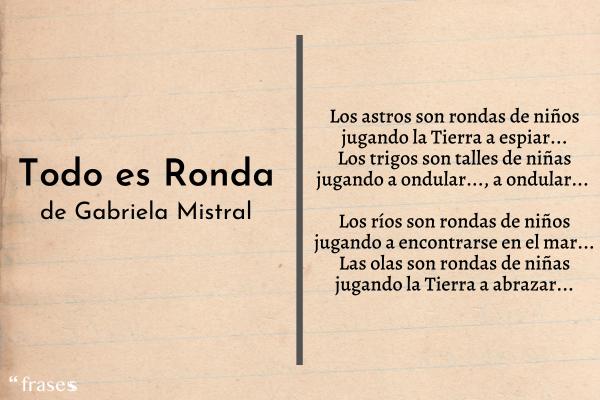 Leámos esta poema:
¿De qué se trata el poema anterior?
Completa es siguiente esquema de Comprensión del poema con información que puedas extraer.